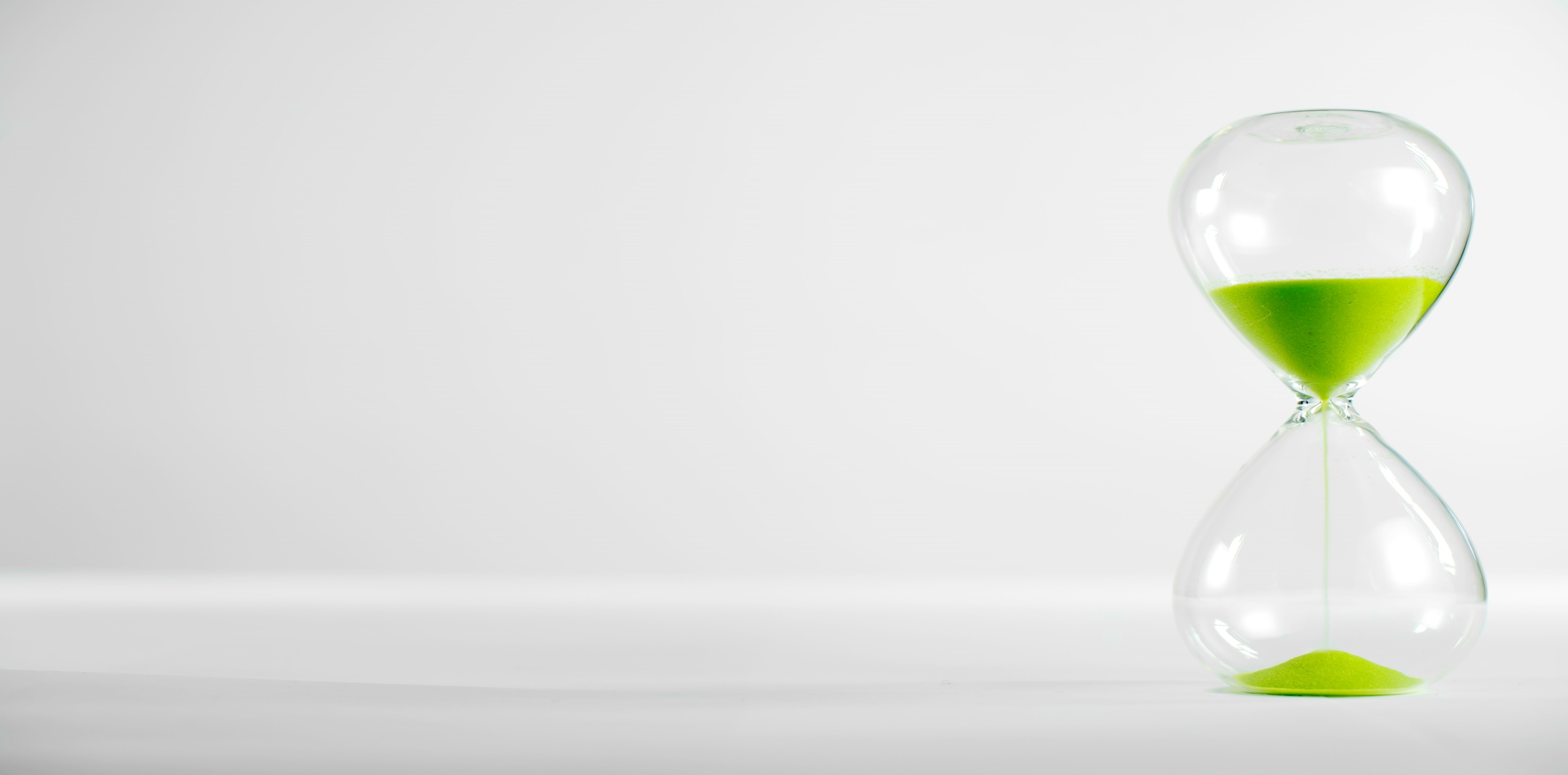 Regulácia v oblasti udržateľnosti a greenwashing
Karin Uličná
Asset Management Slovenskej sporiteľne
4.11.2021
Dohody v oblasti udržateľnosti a klimatických zmien
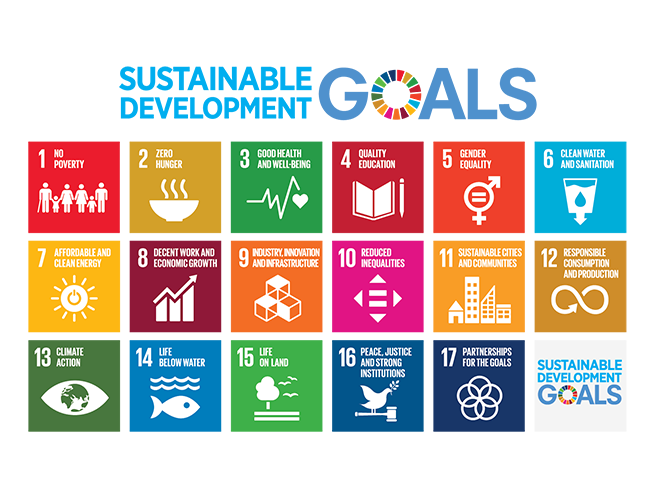 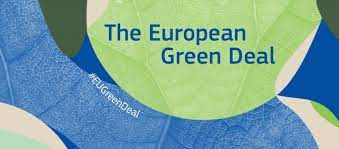 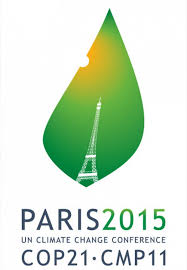 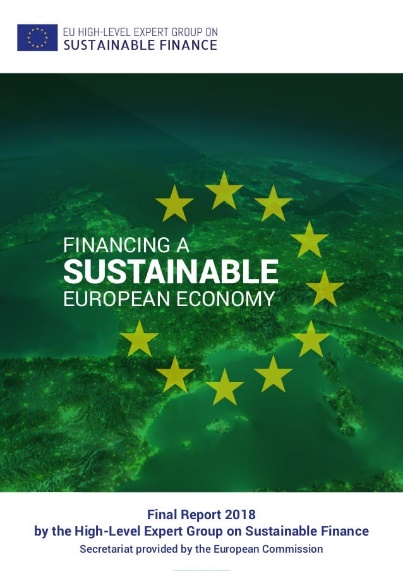 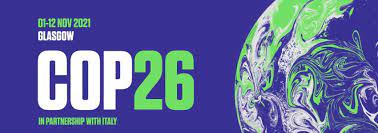 Regulácia zasahuje celý európsky finančný systém
Transparentnosť a dlhodobý aspekt
Presmerovanie kapitálu
Riadenie rizík
Udržateľnosť v stanovení  úverových ratingov a prieskume trhu


Zverejnenie začlenenia rizík ohrozujúcich udržateľnosť - SFDR


Požiadavky pre banky a poisťovacie spoločnosti na obozretnosť
Zverejňovanie informácií a účtovníctvo


Správa a riadenie spoločností a neprimeraný krátkodobý výhľad kapitálových trhov
Jednotný systém klasifikácie- taxonómia

Normy, značky pre udržateľné projekty - EU Green bond standards


Podpora investovania do udržateľných projektov


Udržateľnosť v poradenstve - delegované akty k MiFID II a IDD (Insurance distribution directive)



Referenčné hodnoty udržateľnosti
Produkt
Spoločnosť
Zverejnenia podľa SFDR – Level 1 (Sustainable Finance Disclosure Regulation)
Vlastnosti
(čl.8)
Nezačleňuje
(čl.6)
Ciele
(čl.9)
Vplyv rizík na výnos produktu
Odmeňovania
Politiky
O začlenení rizík ohrozujúcich udržateľnosť do investičného procesu
O  nepriaznivých vplyvoch investičných rozhodnutí na faktory udržateľnosti
Posúdenie nepriaznivých vplyvov na faktory udržateľnosti
10.3.2021
Dosahovanie vlastností / cieľov?
Súlad benchmarku s vlastnosťami / cieľmi
Aplikácia parametrov podľa SFDR a taxonómie / info k Parížskej dohode
LEVEL 1
Zverejnenie predajných prospektov, web, výročné správy v roku 2022
Taxonómia
Firmy budú reportovať mieru zosúladenia ich činností s Taxonómiou (obrat, kapitálové a prevádzkové výdavky)
Od 1.1.2023
Od 1.1.2022
Prevencia a kontrola znečisťovania
Udržateľné využívanie a ochrana vodných a morských zdrojov
Zmiernenie zmeny klímy
Ochrana a obnova biodiverzity a ekosystémov
Prechod na obehové hospodárstvo
Adaptácia na zmenu klímy
Ekonomická činnosť je udržateľná:
generuje príjem zo „zelených“ produktov a služieb
„výrazne nenarúša“ iné environmentálne ciele
Spĺňa reportingové štandardy podľa technických kritérií
Dodržiava minimálne sociálne a riadiace štandardy – investuje do zníženia uhlíkovej stopy
Produkt
Spoločnosť
Regulačné technické štandardy – Level 2
(čl.8)
(čl.6)
(čl.9)
Vyhlásenie o neuplatňovaní kritérií podľa Taxonómie
Zdôvodnenie (zohľadnenie nepriaznivých vplyvov na faktory udržateľnosti 31.12.2022)
Kvantitatívne a kvalitatívne zverejnenie nepriaznivých vplyvov
Očakávaná platnosť 1.7.2022
Zverejnenia na webe, prospekty: 
   Ku ktorým environmentálnym cieľom prispieva? 
   Podiel zosúladených investícií podľa Taxonómie
Výročné správy
LEVEL 2
Draft RTS
Ku 30.6. každý rok
Príklad zobrazenia v predzmluvnej dokumentácii a periodických správach – zosúladenie s Taxonómiou
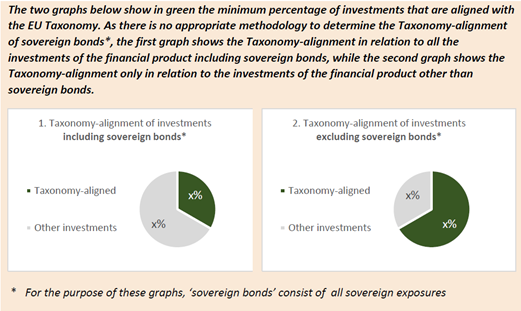 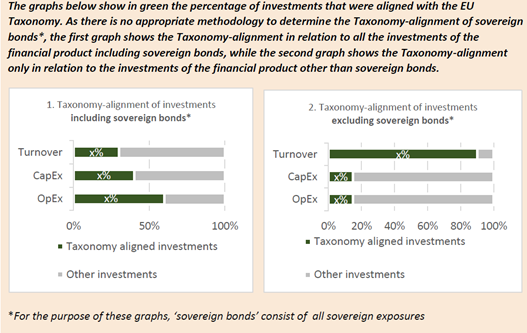 Časový nesúlad platnosti regulácií
1.1.2022 - fondy podľa čl.8 a 9  – reporting podľa prvých dvoch cieľov Taxonómie
Rok 2022 – zoznam udržateľných činností podľa Taxonómie
Metodika podľa Level 2 konsolidovaných RTS – pravdepodobne od 1.7.2022 (čl.4,8,9,10,11)
Reporting nefinančných veľkých podľa Taxonómie od 1.1.2023
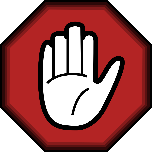 Greenwashing
Spoločné znenie vyhlásenia v predajnom prospekte o nemožnosti zverejniť kvantitatívne informácie podľa Taxonómie
Význam regulácie
Štandardizácia
Transparentnosť
Porovnateľnosť
Informovaný investor
Klimatické ciele
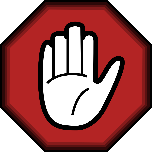 Greenwashing